Всесвітній день взаєморозуміння і миру
23 лютого відзначається Всесвітній день взаєморозуміння і миру. В цей день у 1905 році відбулося заснування клубу Ротарі. Перший Ротарі-клуб мав на меті лише об’єднання бізнесменів з метою дружніх та доброзичливих стосунків і співпраці. Згодом виникла велика всесвітня організація — Ротарі Інтернешнл, яка позиціонує себе як відкрите, неполітичне, благочинне утворення. Члени клубу Ротарі, або ротаріанці — це  професіонали та лідери в різних напрямках бізнесу, які реалізують гуманітарні проекти, дотримуються етичних норм у професійній діяльності, прагнуть до встановлення взаєморозуміння і миру в усьому світі.
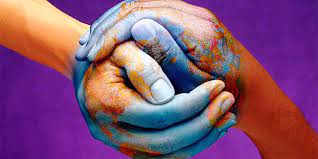 ЯК ВІДЗНАЧАТИ ВСЕСВІТНІЙ ДЕНЬ ВЗАЄМОРОЗУМІННЯ І МИРУ?
Ротаріанці відзначають не лише день 23 лютого, для них увесь лютий є місяцем взаєморозуміння і миру. Ротарі Інтернешнл рекомендує всім клубам в лютому включити до своєї програми щотижневих зустрічей спеціальні заходи, які підкреслюють необхідність розуміння й доброї волі для всього світу.
Для цього клуби Ротарі запрошують учасників з інших країн, проводять зустрічі з науковцями, влаштовують студентські програми обміну, проводять диспути з міжнародних питань, а також розважальні заходи. Члени Ротарі-клубів користуються можливістю познайомитися з іноземними колегами та спланувати свою подальшу діяльність на міжнародному рівні.
Українські Ротарі-клуби підтримують звичаї Ротарі-Інтернешнл та долучаються до святкування Всесвітнього дня взаєморозуміння і миру. Крім традиційних заходів, 23 лютого ротаріанці в Україні влаштовують Ротаріаду, в ході якої проводять флешмоби, а також конкурси для членів молодіжних Ротарі-клубів, які називаються Ротарактами. На цих конкурсах молоді люди змагаються в різних вміннях — від жестової мови до спілкування з тваринами, спортивних змагань чи вправності в боулінгу. Клуб-переможець наступного року приймає Ротаріаду в своєму місті.
ЧОМУ ВАЖЛИВА ЦЯ ПОДІЯ?
Програми Ротарі Інтернешнл виховують наступні покоління лідерів та забезпечують фінансування дій, що сприяють покращенню світу.
Кожного року Ротарі обирає 100 спеціалістів з різних країн, яким надає стипендії для навчання в одному з всесвітніх центрів Ротарі. Постійною є програма для молодих людей з розвитку лідерських якостей. Програма включає одноденні семінари та тижневі табори, які охоплюють молодь від 14 до 30 років.
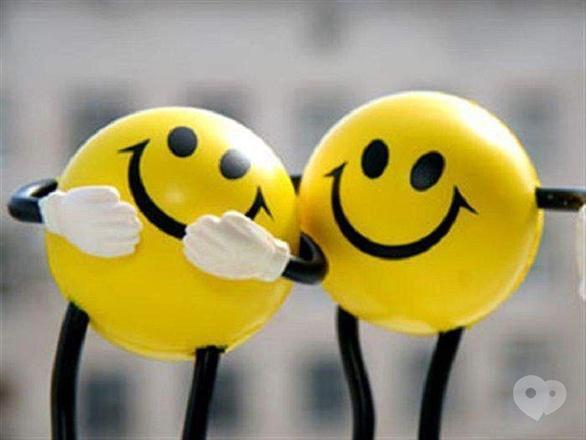 Завдяки програмі Ротарі з міжнародного молодіжного обміну студенти вивчають іноземні мови, відкривають для себе інші культури та справді стають громадянами світу. Гранти — ще один важливий аспект діяльності Ротарі. Їх можуть отримати різноманітні проєкти — освітні, медичні, економічні, екологічні та інші.
Ротарі Інтернешнл допомагає біженцям та бере участь у врегулюванні конфліктів, розширює доступ до безкоштовної медицини в бідних країнах, проводить інформаційні кампанії щодо профілактики й лікування СНІДу та інших хвороб.
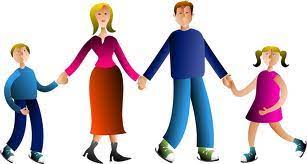 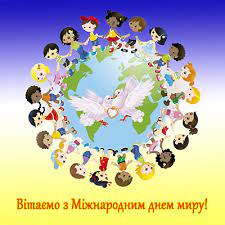 Так, для боротьби з поліомієлітом була розпочата спеціальна програма ще в 1985 році. Ротарі Інтернешнл вклала в цю програму більш ніж 850 мільйонів доларів, завдяки цьому стала можливою вакцинація двох мільярдів дітей в усьому світі.  Зараз людство знаходиться на межі повного викорінення поліомієліту, а Ротарі відіграла в цьому ключову роль.
Ротарі Інтернешнл переймається екологічними проблемами та змінами клімату, тому її члени створюють природоохоронні та природовідновлювальні проєкти й використовують свої зв’язки для змін на краще у довкіллі.
Мабуть, неможливо перерахувати всі напрямки, якими займаються ротаріанці. За їх прикладом інші люди можуть усвідомити спільну відповідальність за нагальні проблеми нашого світу. Тому Всесвітній день взаєморозуміння і миру  важливий тим, що об’єднує всіх у зусиллях з покращення життя на цій планеті.
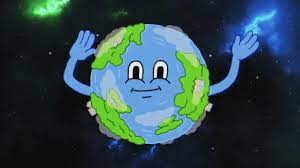 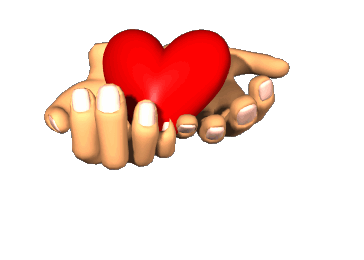